Adabiyot
10-sinf
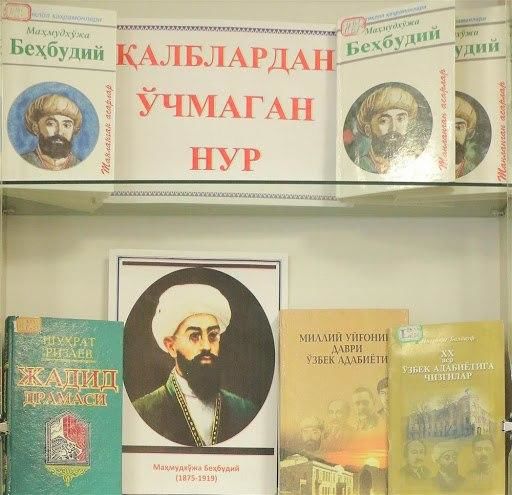 Mavzu:“Padarkush” dramasi  qahramonlar tahlili
Birinchi o‘zbek dramaturgi
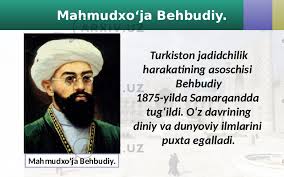 Mahmudxo‘ja Behbudiy
Turkiston jadidchilik harakatining asoschisi Behbudiy 1875-yilda Samarqandda tug‘ildi. O‘z davrining diniy va duyoviy ilmlarini puxta egalladi.
Mahmudxo‘ja Behbudiy
Drama qahramonlari
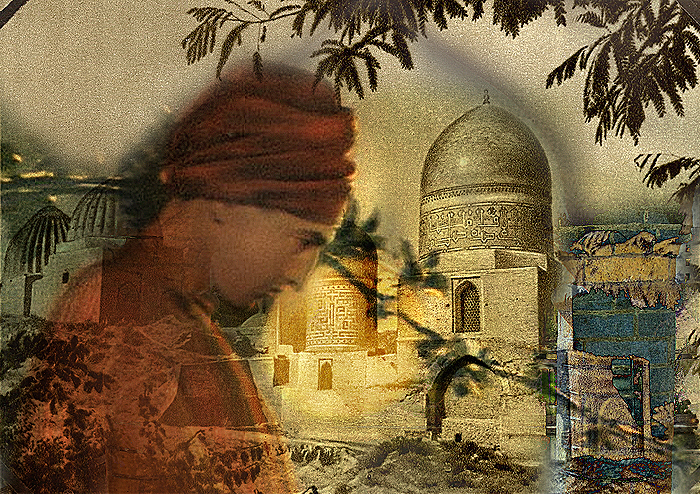 Boy – pul, mol-dunyoga ega bo‘lgan, ammo uni  ilm yo‘li, farzand  tarbiyasi uchun sarflashni o‘ylamagan kimsa. Inson qadrini ham, obro‘-e’tiborini ham boylik  bilan o‘lchaydi.
Behbudiyning tuyg‘ulari
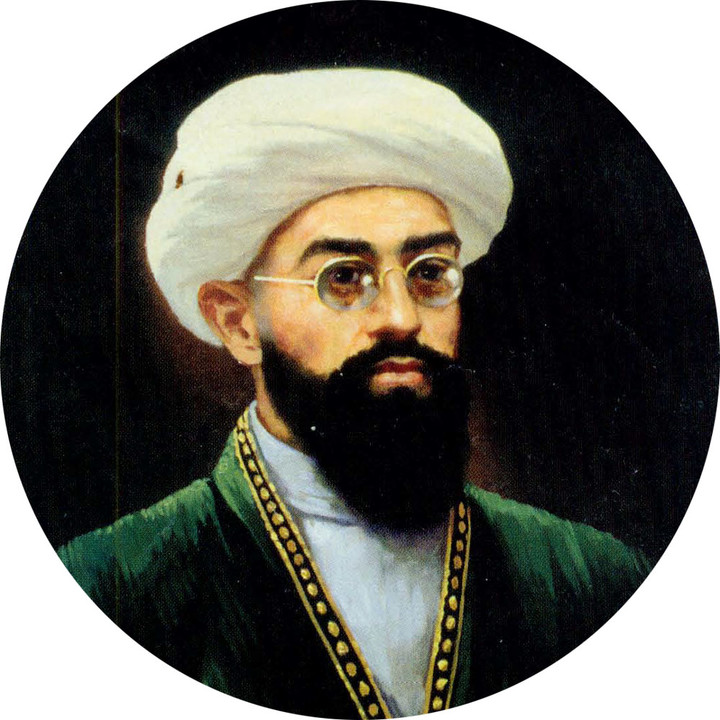 Domla: Yangicha fikrlaydigan mulla. Diniy bilimlari mukammal obraz.

Ziyoli: O‘ruscha o‘qigan, musulmon, diniy va dunyoviy bilimlar  egasi.
Padarkush
Toshmurod   – do‘st  kim,  dushman kim- farqiga  bormaydi, maktab ham, madrasa  ham ko‘rmagan,  savodsiz, tarbiyasiz.
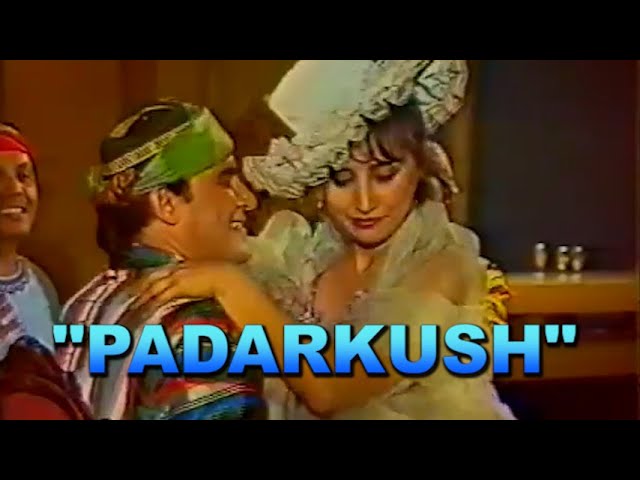 Dramatik ziddiyat
Domla   Ziyoli
Boy Toshmurod Tangriqul Artun
Ilm-tarbiya  eskirmaydi
“Padarkush”  dramasida aytilgan  ilmga, tarbiyaga oid  fikrlar, “Jaholatga qarshi ma’rifat” yo‘lidan yurish bugun ham ahamiyatlidir.
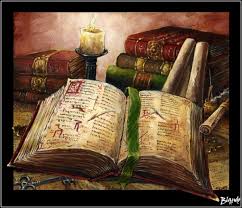 Mustahkamlash
Dramada keltirilgan qaysi hadislar yodingizda qoldi?
Javob
“Beshikdan  mozorgacha  ilm izla”.
“Xitoyga borib bo‘lsa ham ilm talab qilinglar”.
Mustaqil bajarish uchun topshiriqlar:
Behbudiyning ‘Padarkush” dramasini o‘qib,
 “Jaholatga qarshi  ma’rifat”  mavzusida ijodiy matn yarating.
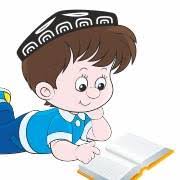